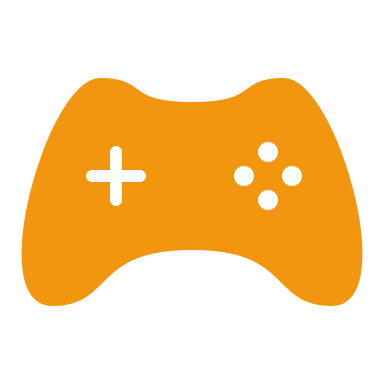 Games Design
Dr Amanda Ford 
West College Scotland
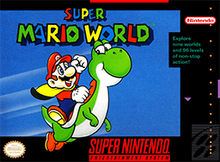 Games – what's your favourite?
Mines is Super Mario World 

Released in 1990

Created over 3 years by a team of 16 people at Nintendo
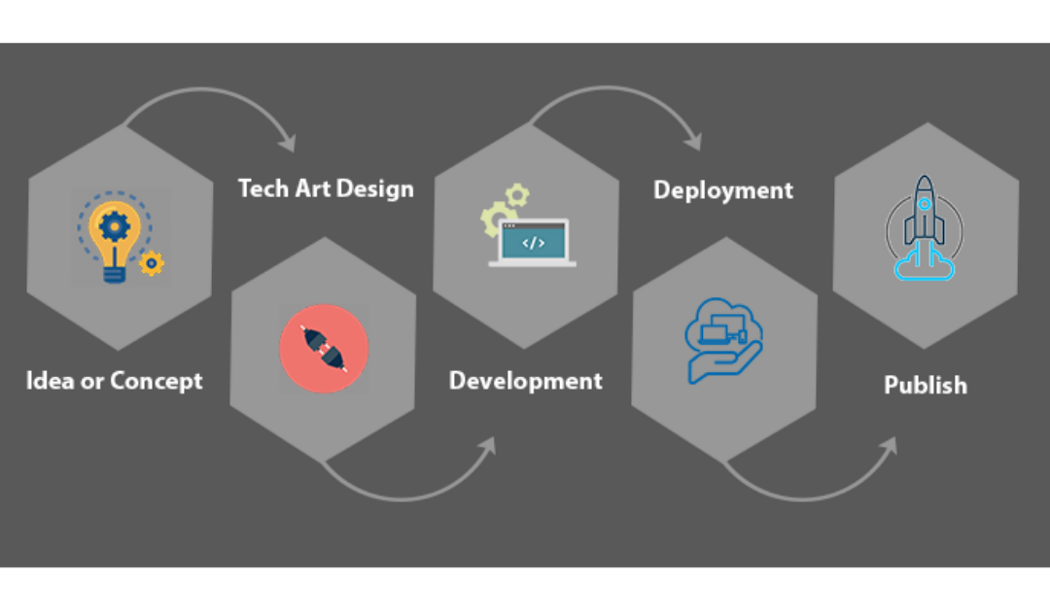 Well its easy enough to get started you need an idea

Everyone can do that

You don’t have to be Team Terrible or 4J studios
How do I make a game?
What is a game? 

Well its something you play
It has rules 
It has an end point (win/lose)
Lets think
Idea generation
Can be based from a theme (e.g. events happening, popular trends).
Can be out of nowhere quite literally.
Can be something that’s inspired you.
How do I start?
Let's think up a game idea
Let's think up a game idea
Let's think up a game idea
Let's think up a game idea
Let's think up a game idea
Let's think up a game idea
Let's think up a game idea
Let's think up a game idea
https://ygd.bafta.org/ygd-teacher-resources
https://twinery.org/
https://scratch.mit.edu/
https://letsmakeagame.net/game-idea-generator/ (for older students) 
https://orteil.dashnet.org/gamegen
https://writingexercises.co.uk/create-a-setting.php
https://inventwithpython.com/blog/2012/07/30/need-a-game-idea-a-list-of-game-mechanics-and-a-random-mechanic-mixer/
https://firith.studio/game-idea-generator
https://tools.mouse.org/apps/game-mechanic-generator/
Useful links